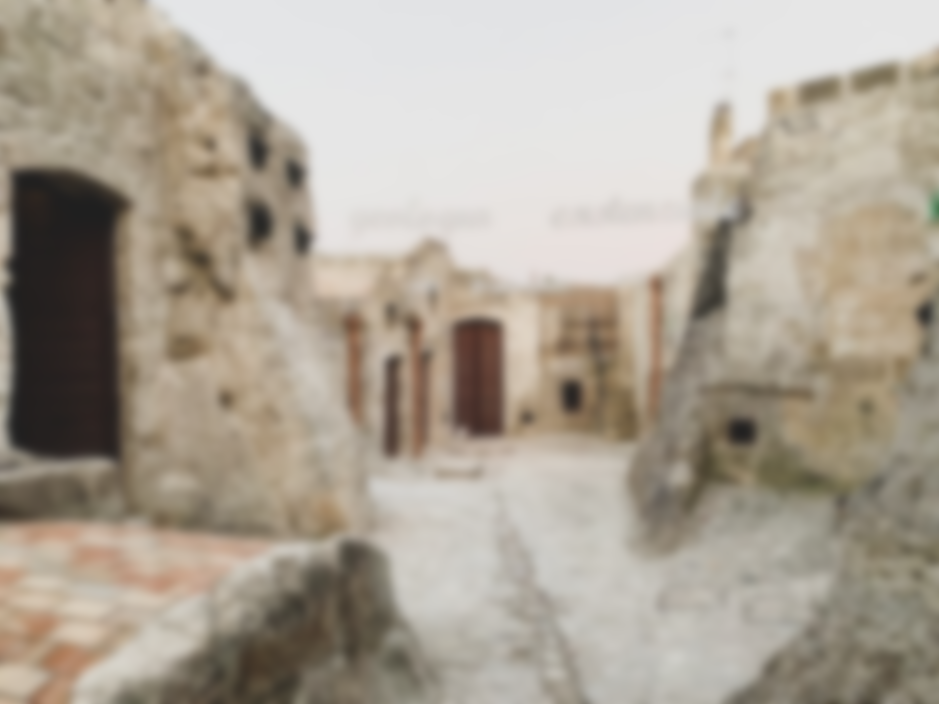 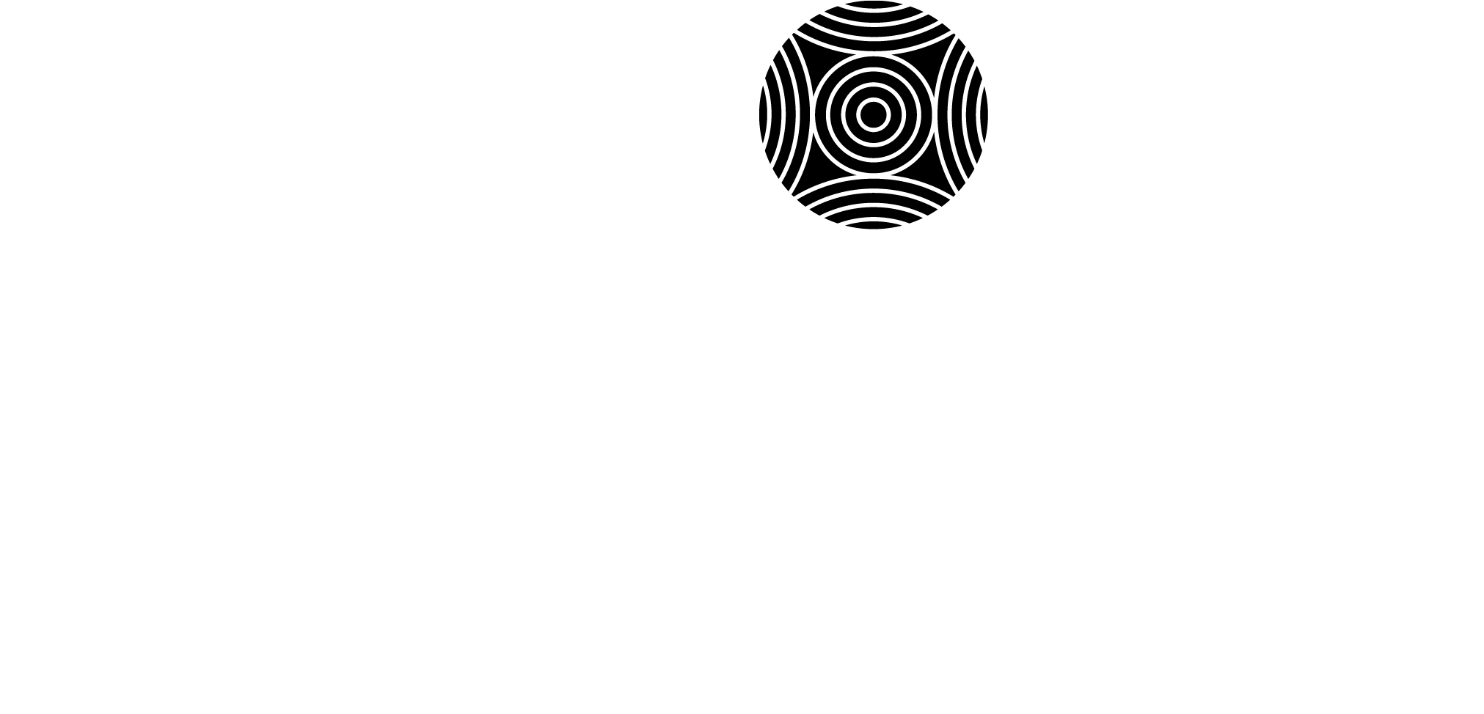 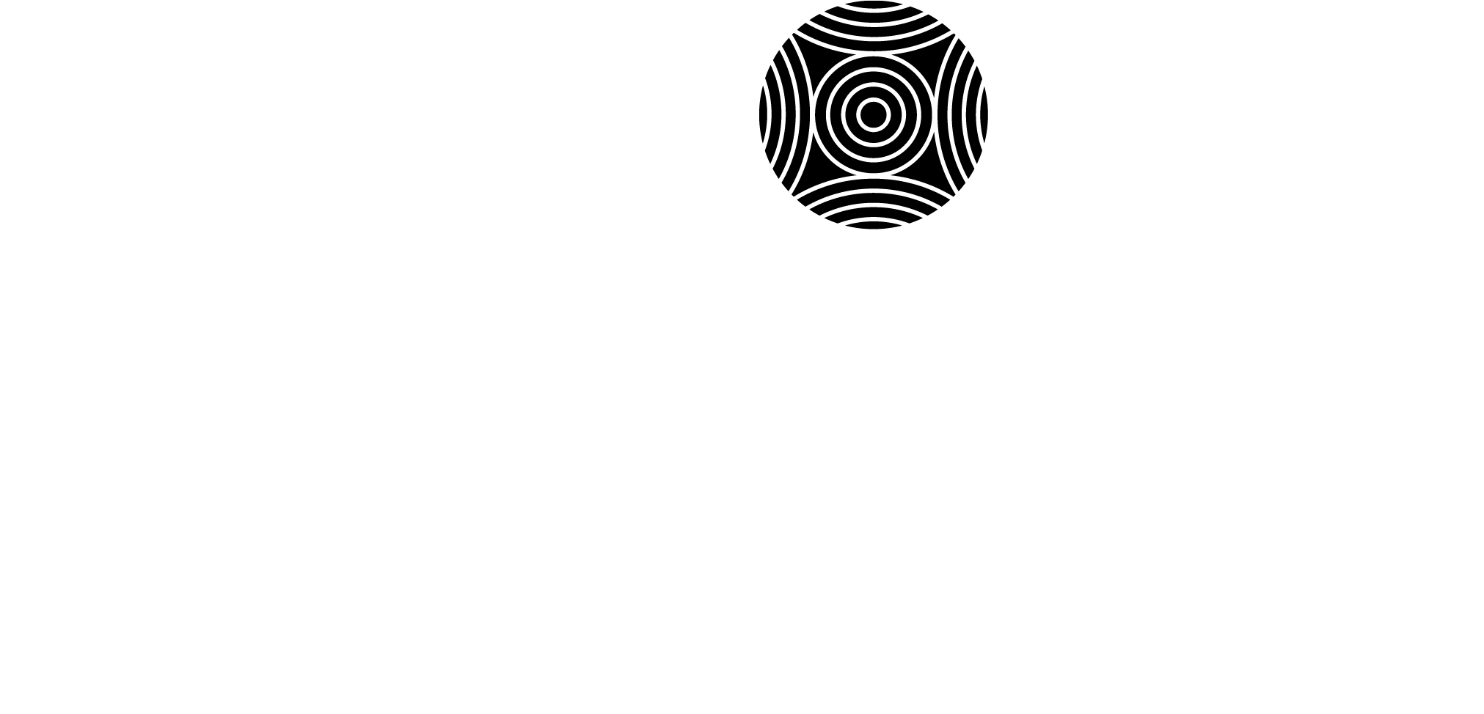 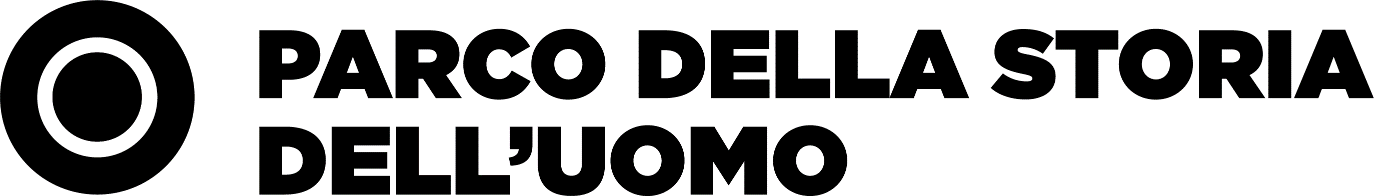 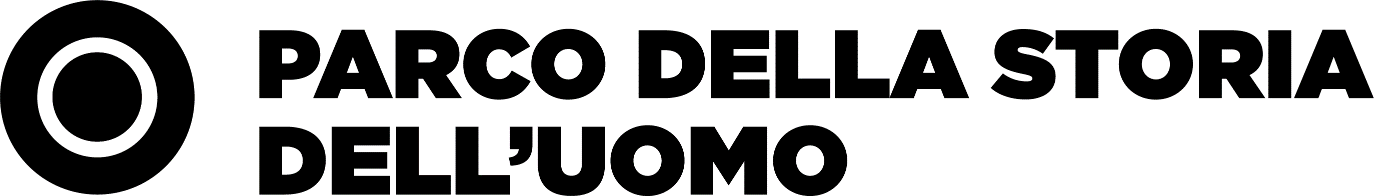 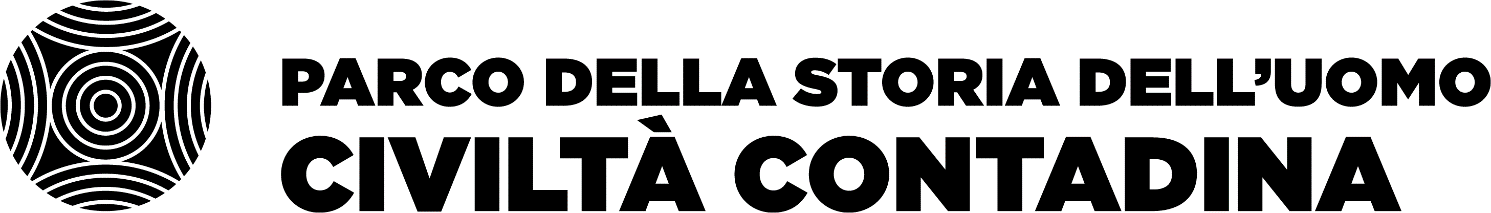 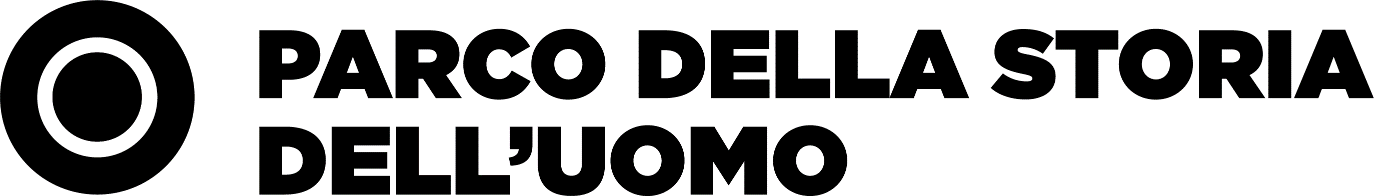 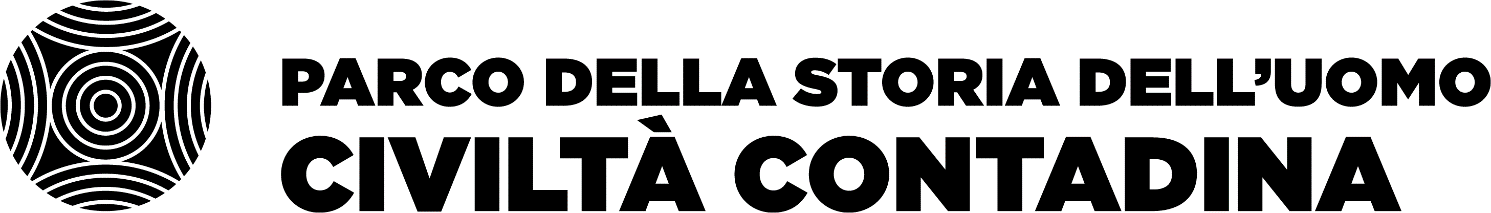 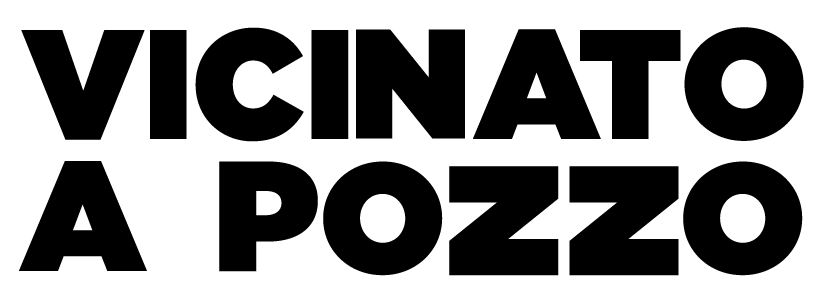 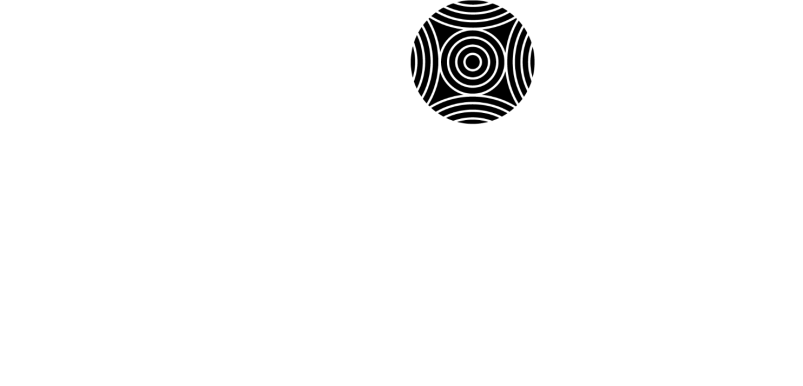 Adele Magnelli - International Project Manager,  ETT S.p.A.
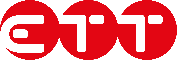 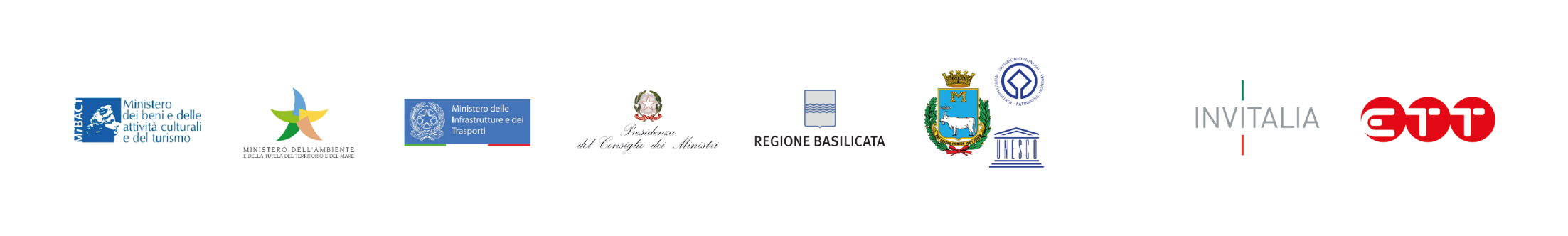 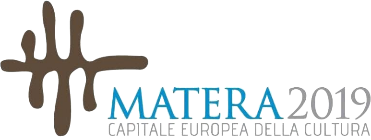 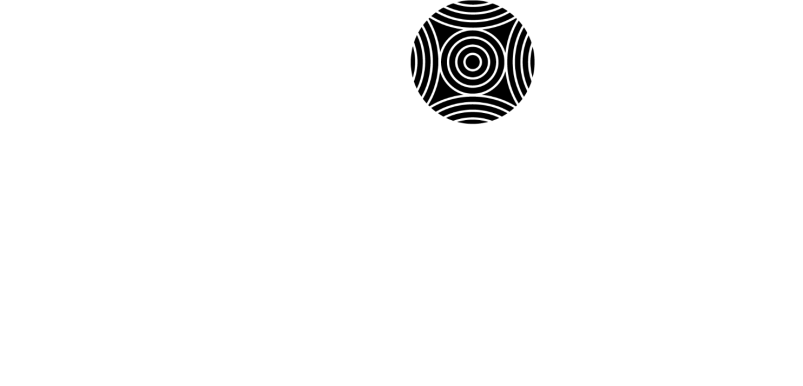 Domanda turistica su Matera
2015
2017
2018
2016
2014
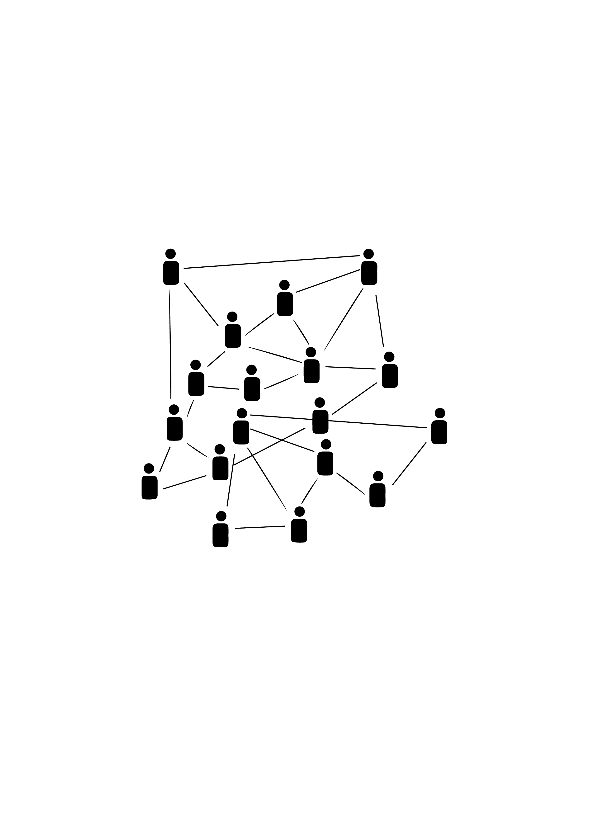 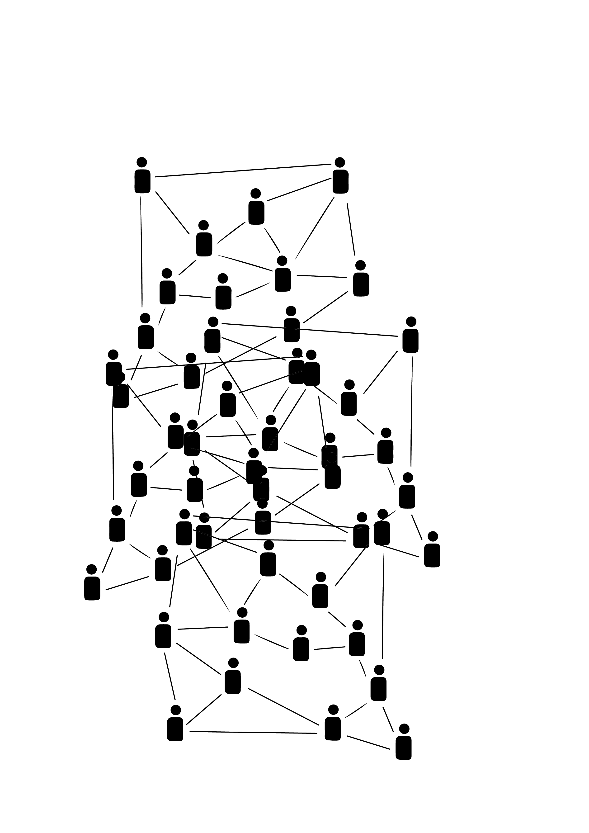 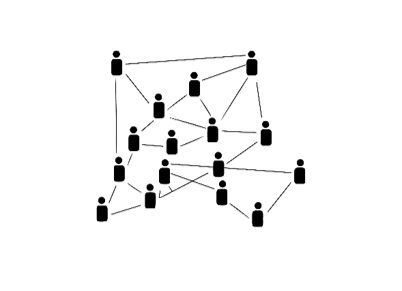 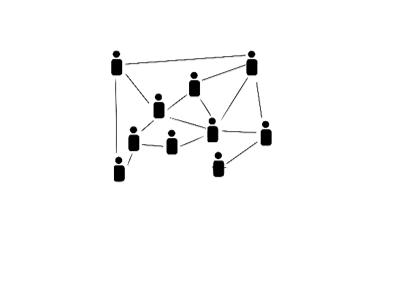 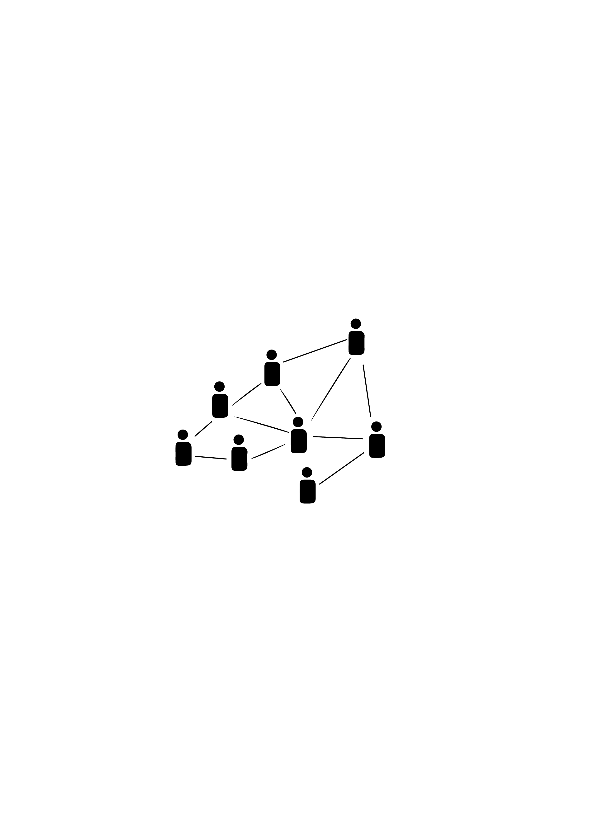 Arrivi
281.514

Presenze
447.721
Arrivi 
344.813

Presenze
547.532
Arrivi 
153.005

Presenze 
224.847
Arrivi
250.093

Presenze
409.421
Arrivi 
214.924

Presenze
353.645
Fonte: Archivio dati statistici APT Basilicata
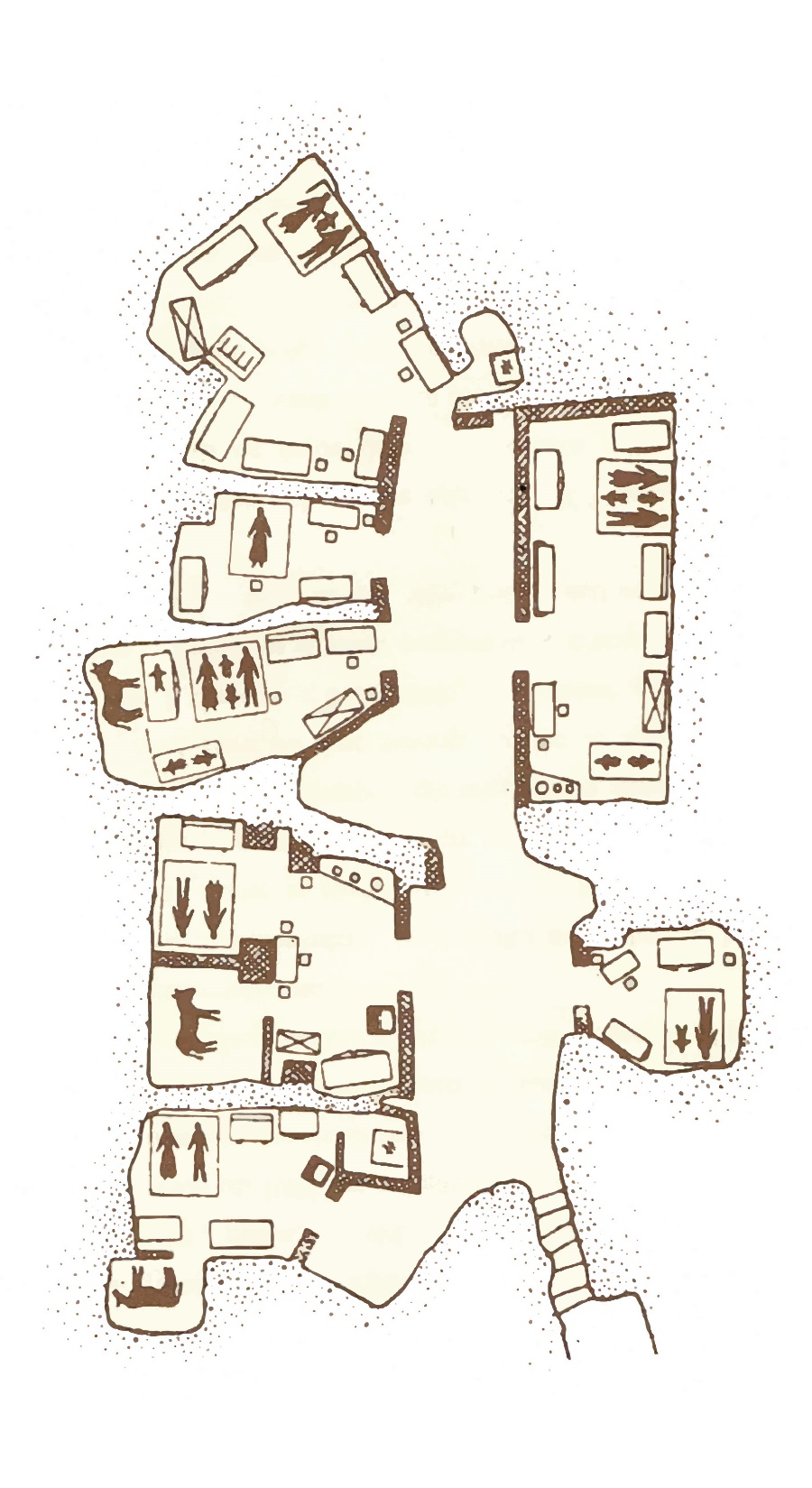 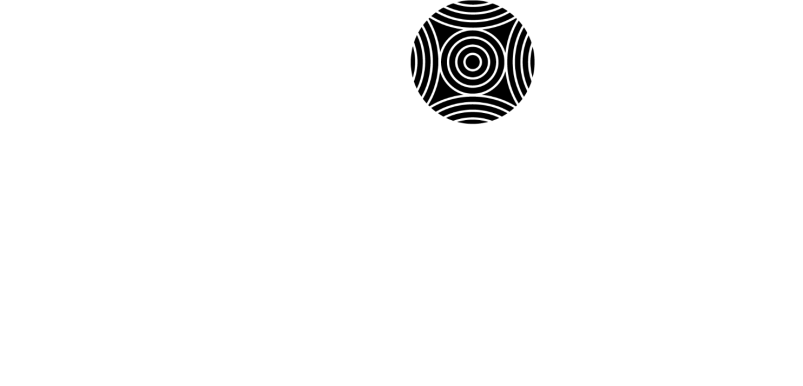 Pianta del Vicinato a Pozzo utilizzata per manifesto Convegno INU (Venezia, 1952)
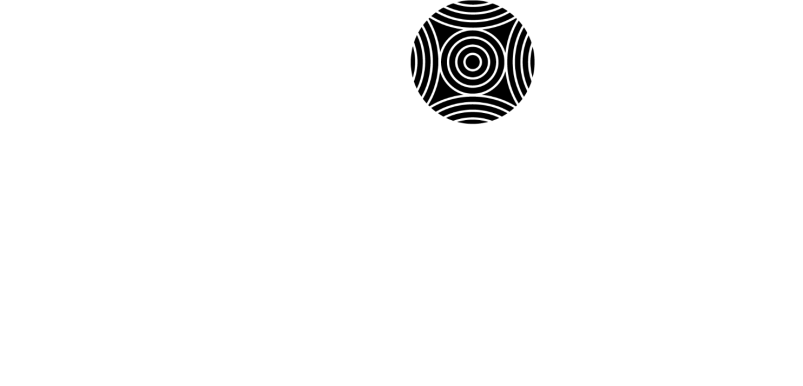 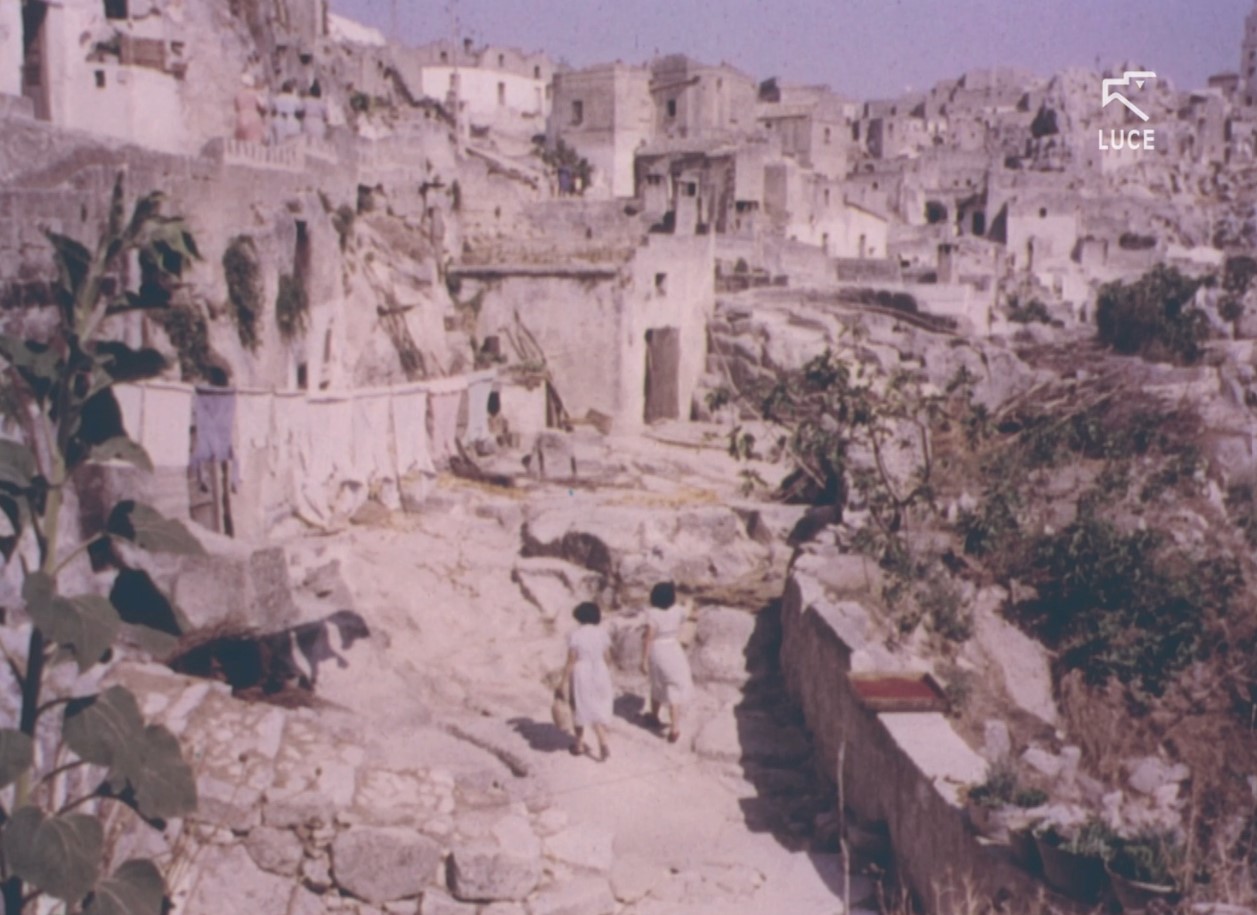 Il percorso espositivo del Vicinato a Pozzo mira a sviluppare una nuova visione di Matera.

Narrazione vicende storiche della metà degli anni ‘50 del Novecento: 

visione della la vita quotidiana al tempo del Vicinato, tipica conformazione urbana materana.

analisi dei profondi mutamenti sociali che avvennero a partire dalla seconda metà del secolo scorso.
Fotogramma tratto dal film
Matera, Romolo Marcellini, 1951
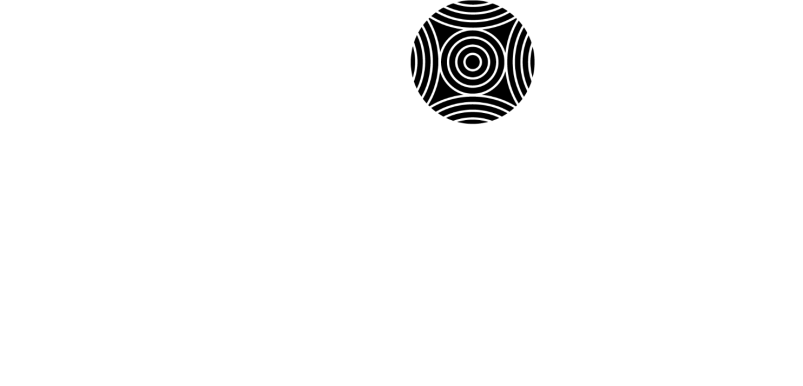 Nuova narrazione della Civiltà Contadina
Distaccamento dalla classica esposizione degli oggetti e gli attrezzi agricoli.

Allontanamento dalla retorica dolente. 

Matera-Laboratorio, vicenda storica di valenza socio-antropologica.

Doppio livello narrativo. 
Incontro con i personaggi protagonisti delle vicende. 
Utilizzo di contenuti cinematografici e audiovisivi inediti.

Esperienza in crescendo, ottenuta tramite veicolazione di contenuti didattici e divulgativi, verso un climax emozionale.
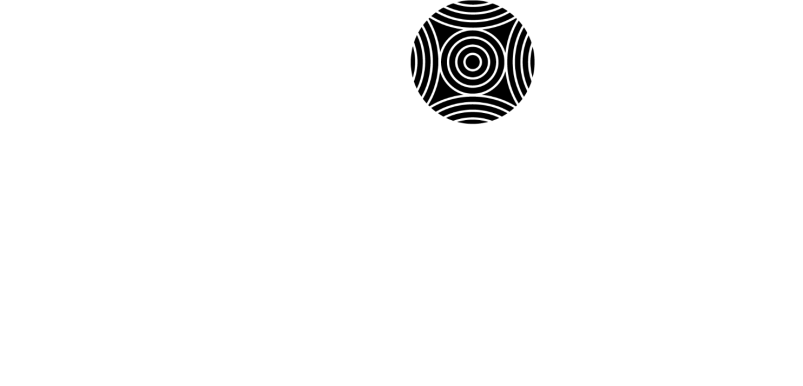 Percorso multimediale del Vicinato a Pozzo
Tecnologie invisibili 

Proiezioni immersive
rispettare ed enfatizzare l’unicità dei luoghi. 
veicolare in chiave emozionale contenuti di approfondimento.

Suggestioni visive e Suggestioni sonore
più profondo coinvolgimento cognitivo ed emotivo.
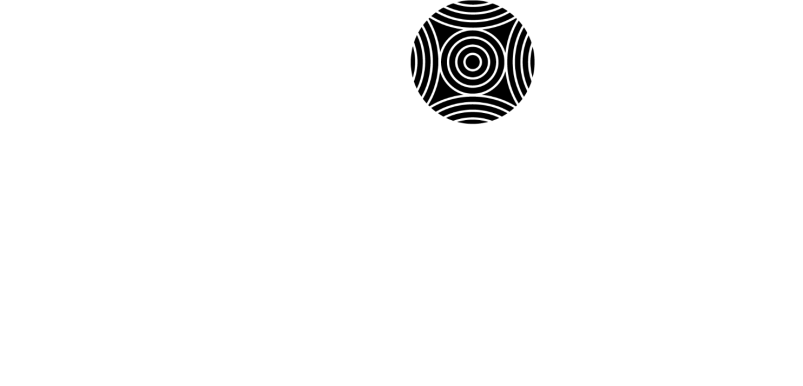 La corte del Vicinato a Pozzo
Parole legate alle vicende narrate stese al sole come un tempo il bucato. 

Suggestioni sonore ambientali restituiscono vita al Vicinato, fulcro dell’esperienza di visita
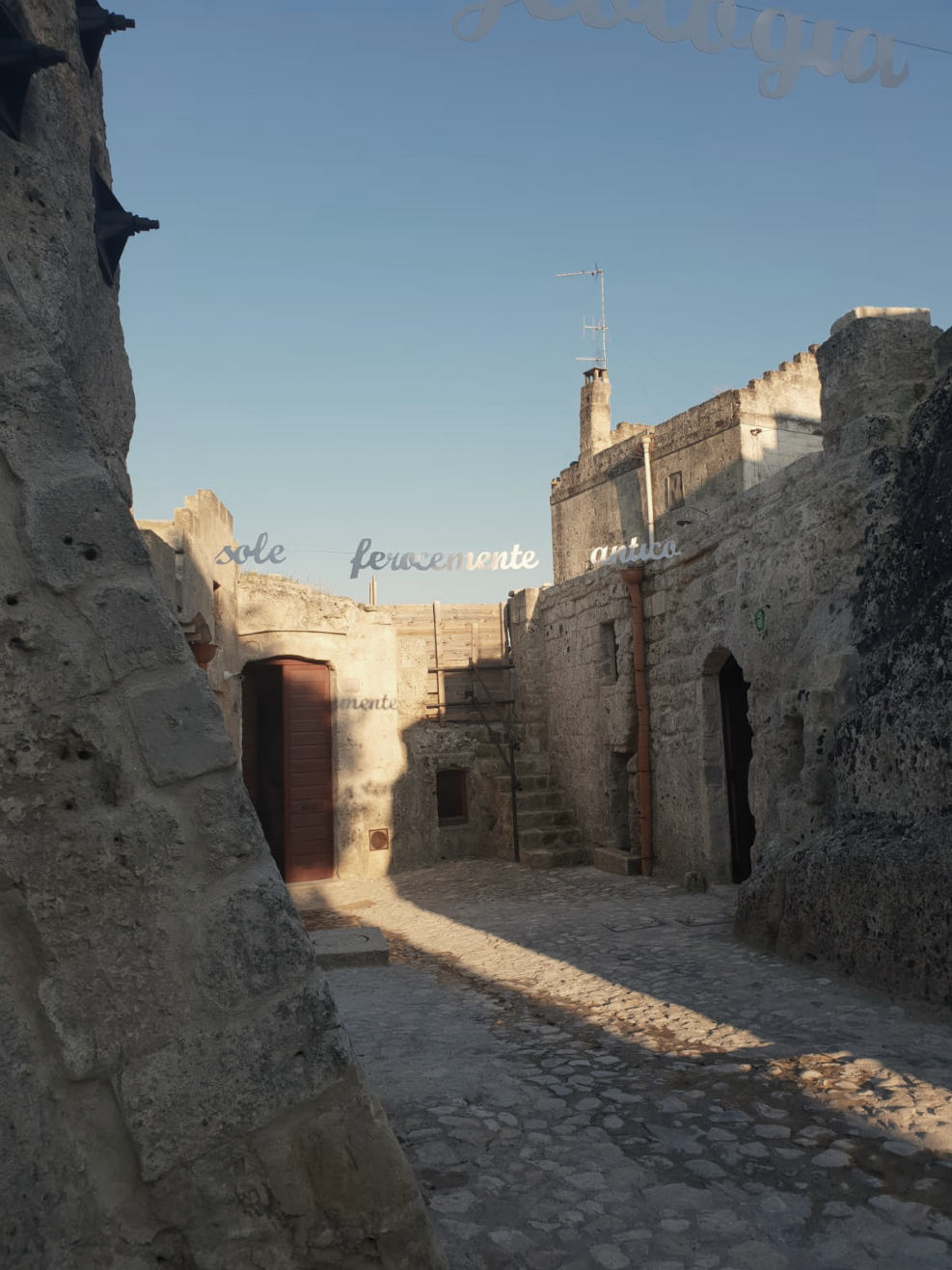 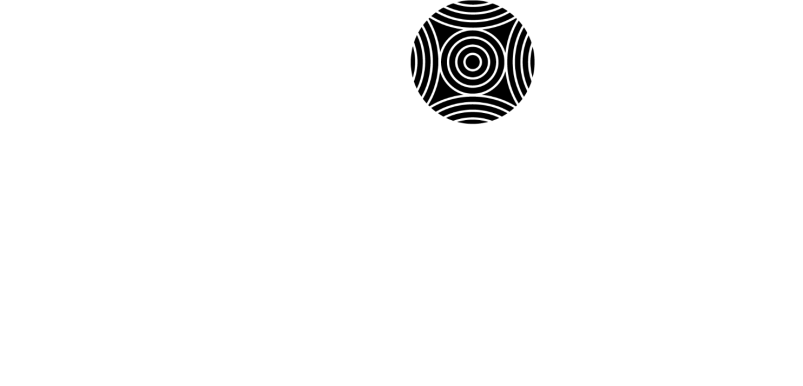 Civico 60 – Entry Point
Slider interattivo 
Anticipazioni circa i contenuti del più ampio progetto Parco della Storia dell’Uomo, in cui si inserisce il Parco della Civiltà Contadina 


Serious game
         Fruibile su tavolo touch dotato di lettore tag NFC 
Edutainment circa il pane, elemento base dell’alimentazione della civiltà contadina, e della funzione sociale dei timbri del pane conservati al Museo Archeologico Nazionale “Domenico Ridola”
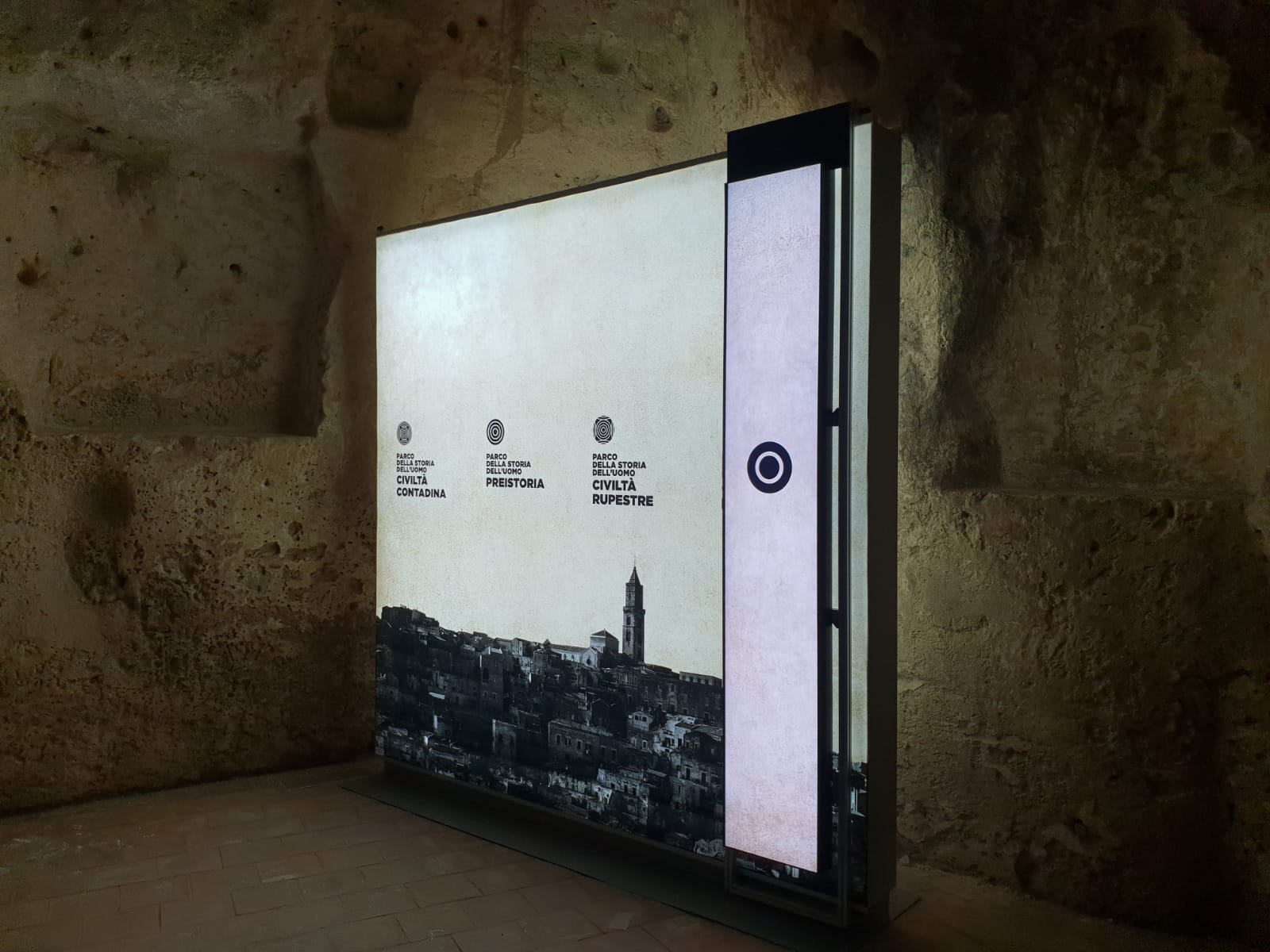 Soluzione tecnologica 
Slider interattivo
Tavolo Touch    
Tag NFC
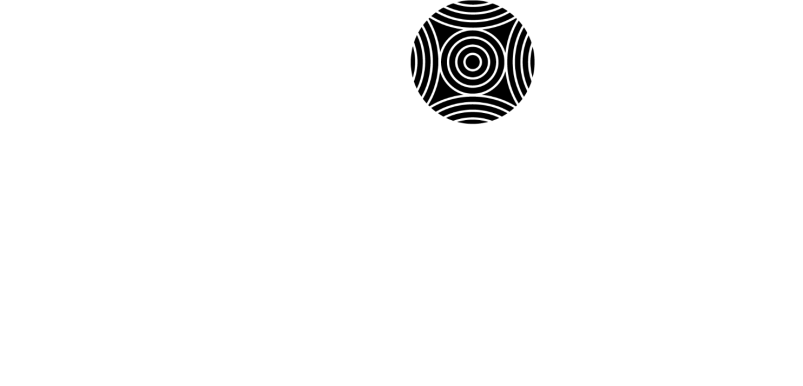 Civico 66 – La Vicinanza
Sistema insediativo, gruppo di case disposte intorno ad una piazzetta o cortile dove, in una comunanza quasi totale, si svolgeva la vita sociale.

Modello esemplare di organizzazione comunitaria e di composizione architettonica per le moderne scienze sociali e urbane.

Fucina del pensiero moderno basato sul rapporto simbiotico tra gli uomini e l’ambiente. 

Entità astratta incarnata nella voce di una donna che racconta le caratteristiche del suo stile di vita e l’attenzione ricevuta all’inizio degli anni ’50. 

Materiale cinematografico e audiovisivo  

L'Italia non è un Paese povero, Joris Ivens, 1960

Ritratti di città: Matera, programma di Enrico Gras e Mario Craveri, 1968

Nel Mezzogiorno qualcosa è cambiato, Carlo Lizzani, 1949
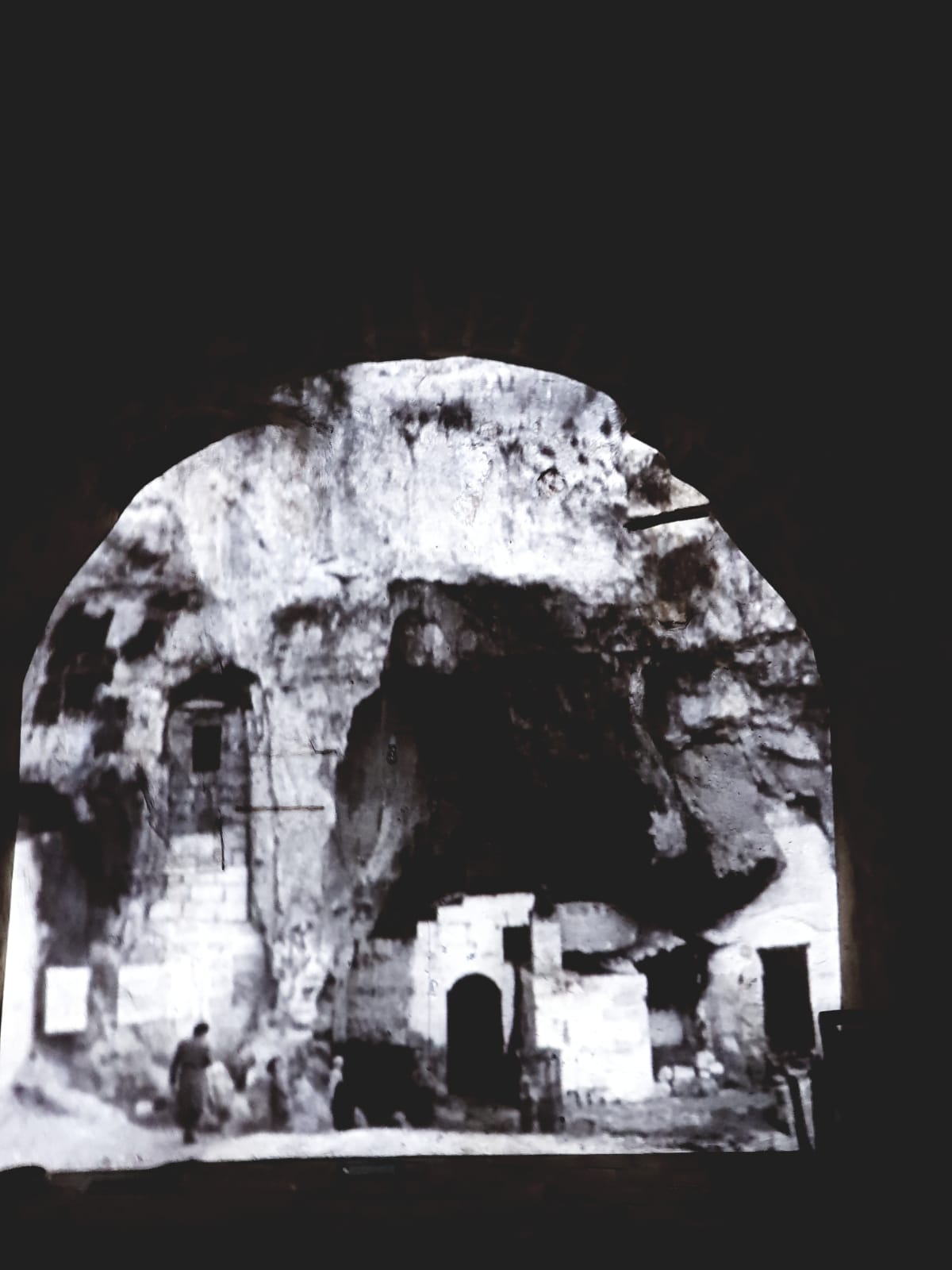 Soluzione tecnologica 
Masked Projection frontale
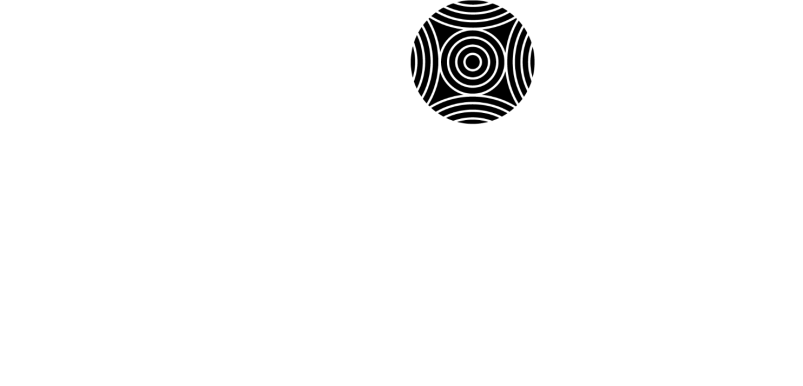 Civico 61 – Carlo Levi
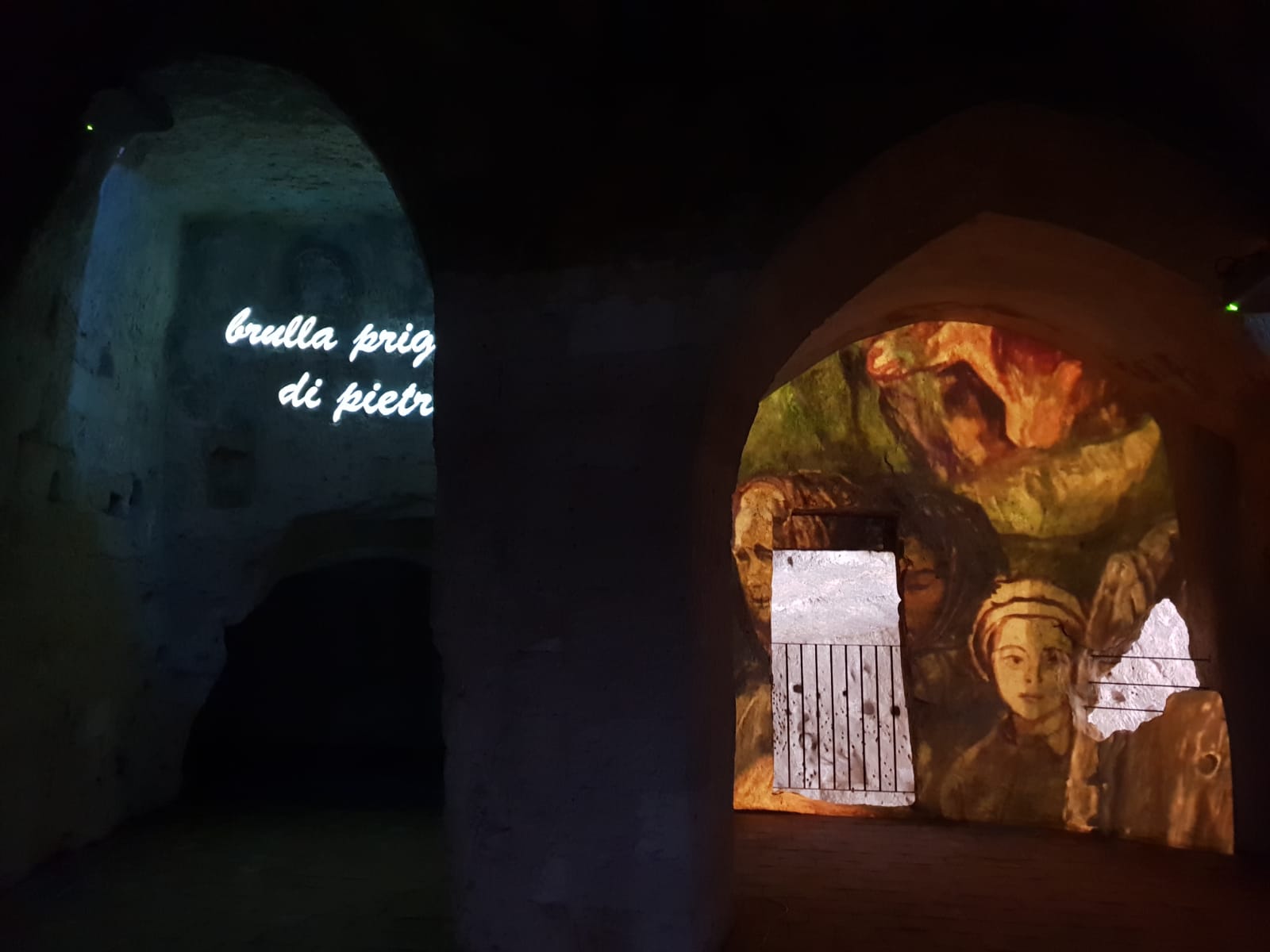 Scrittore e poeta torinese

Brani tratti da Tre ore di Matera.

Raccontare all’Italia e al mondo le condizioni di vita degli abitanti dei Sassi.

Portare alla luce la miseria nobile e civile dei contadini, la durezza delle condizioni di vita e la dignità che pervadeva l’animo degli abitanti.


Materiale cinematografico 

Lucania dentro di noi, Libero Bizzarri, 1967 

Mathera, Francesco Invernizzi, 2018
Soluzione tecnologica 
Masked Projection frontale e laterale
(2 proiettori in syncro)
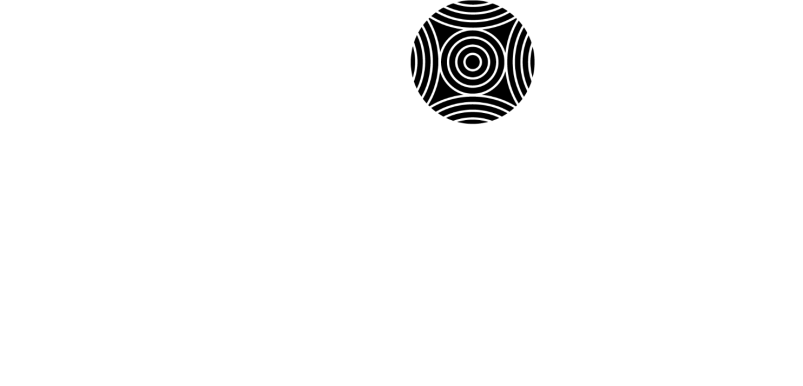 Civico 62 – Adriano Olivetti
Imprenditore e fautore della pianificazione dell’economia coordinata, ovvero integrata, 
con quella del territorio.

Primo organico esempio italiano di studio integrale di comunità per lo sviluppo di un piano territoriale. 

Laboratorio di avanguardia dell’urbanistica, dell’architettura, della sociologia, dell’antropologia, della psicologia.

Metodo interdisciplinare per l’ideazione dei quartieri del Risanamento, come La Martella.

Materiale cinematografico 

Matera, Romolo Marcellini, 1951
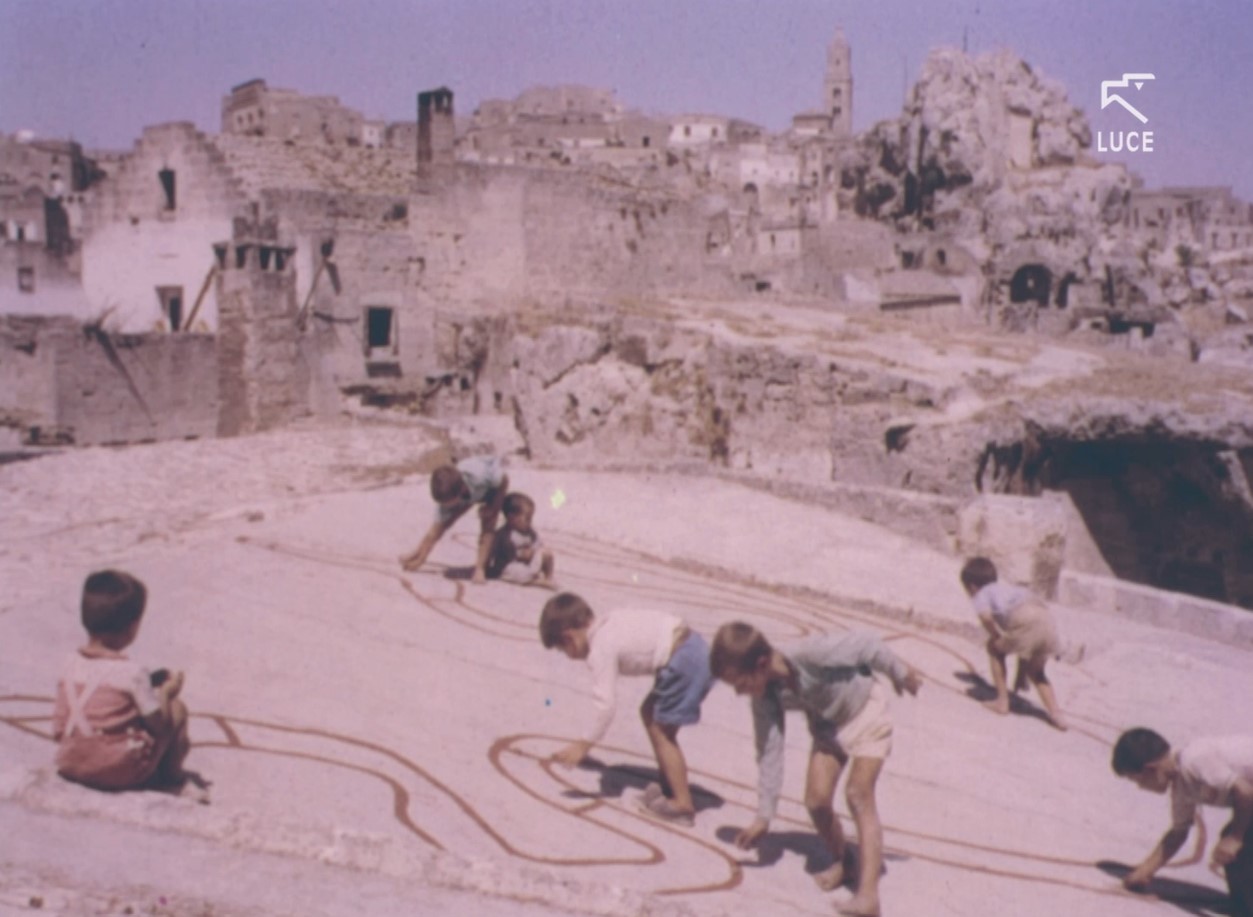 Fotogramma tratto dal film
Matera, Romolo Marcellini, 1951
Soluzione tecnologica 
Masked Projection frontale e laterale
(2 proiettori in syncro)
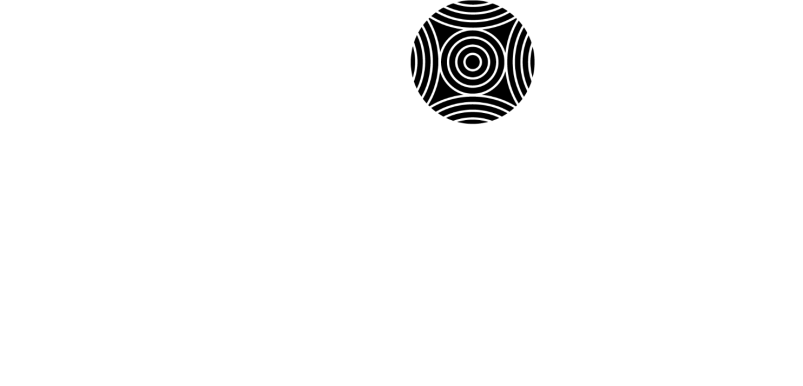 Civico 63 – Friedrich Friedmann
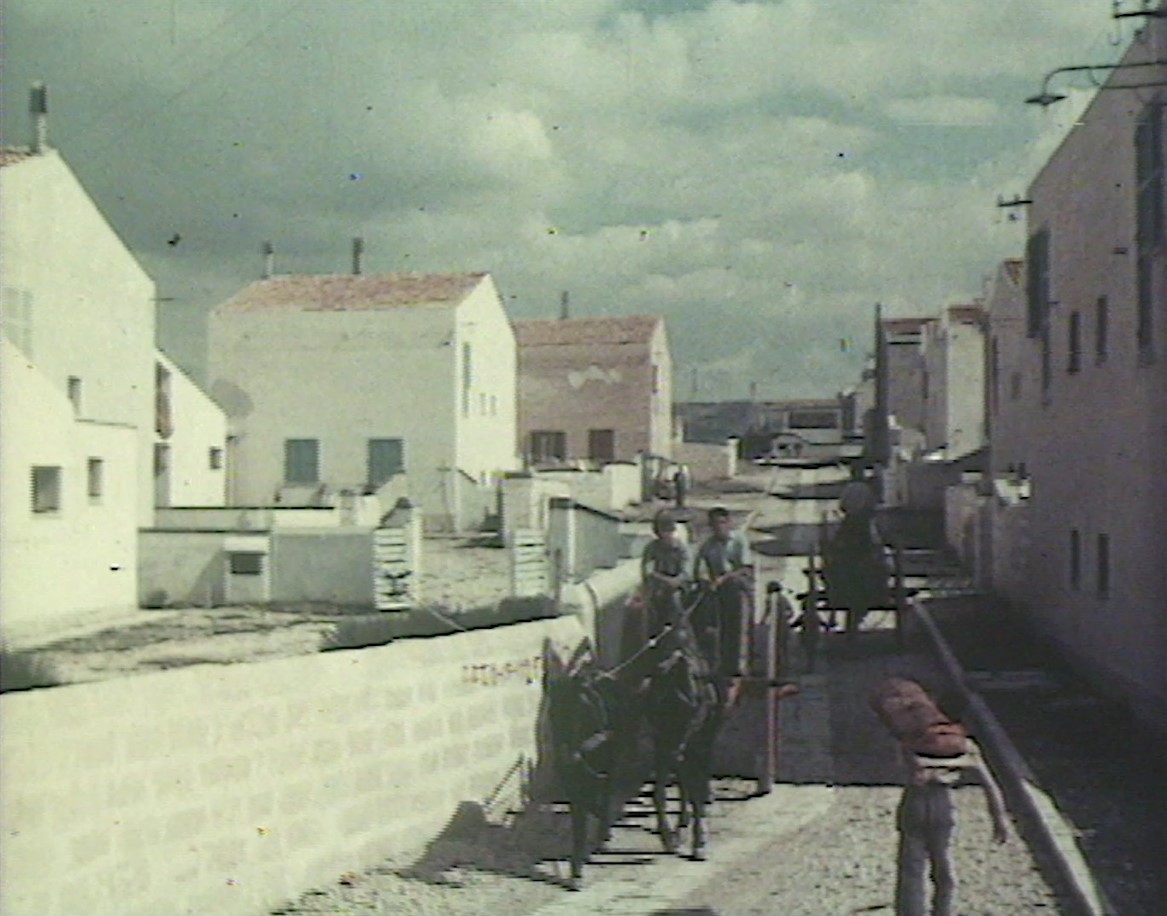 Sociologo tedesco, docente all’Università dell’Arkansas

Indagine approfondita, articolata e multi-disciplinare sulla situazione sociale, etica ed economica degli abitanti di Matera e delle condizioni oggettive dell'ambiente in cui essi vivevano,
      per motivare la possibilità e le modalità di un’azione
      di trasformazione dell’attuale realtà.

Trasferimento di un consistente numero di persone dalle loro case e dalle loro abitudini di vita alle nuove soluzioni abitative.

Materiale cinematografico e audiovisivo 

Borgate della riforma, Luigi Scattini, 1954 

Ritratti di città: Matera, programma di Enrico Gras e Mario Craveri, 1968
Fotogramma tratto dal film
Borgate della riforma, Luigi Scattini, 1954
Soluzione tecnologica 
Masked Projection frontale
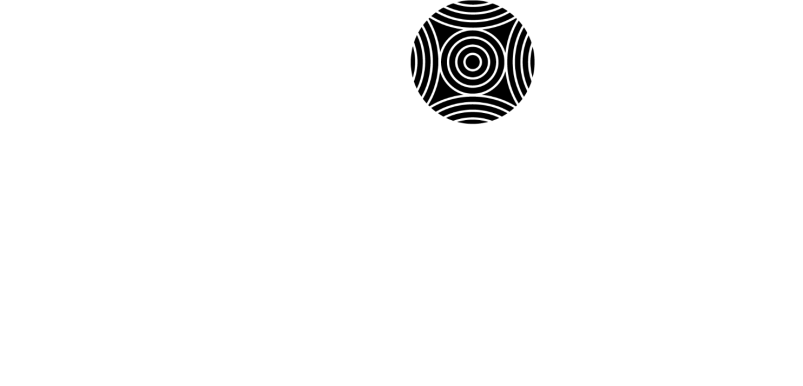 Civico 65 – Lidia De Rita
Giovane psicologa dell’Università di Bari

Studio psicometrico sul sistema dei Vicinati e sui rapporti sociali tra le famiglie che li abitavano. 

Analisi sul campo del vincolo di vicinanza, aspetto legato all’unicità della struttura urbanistica.
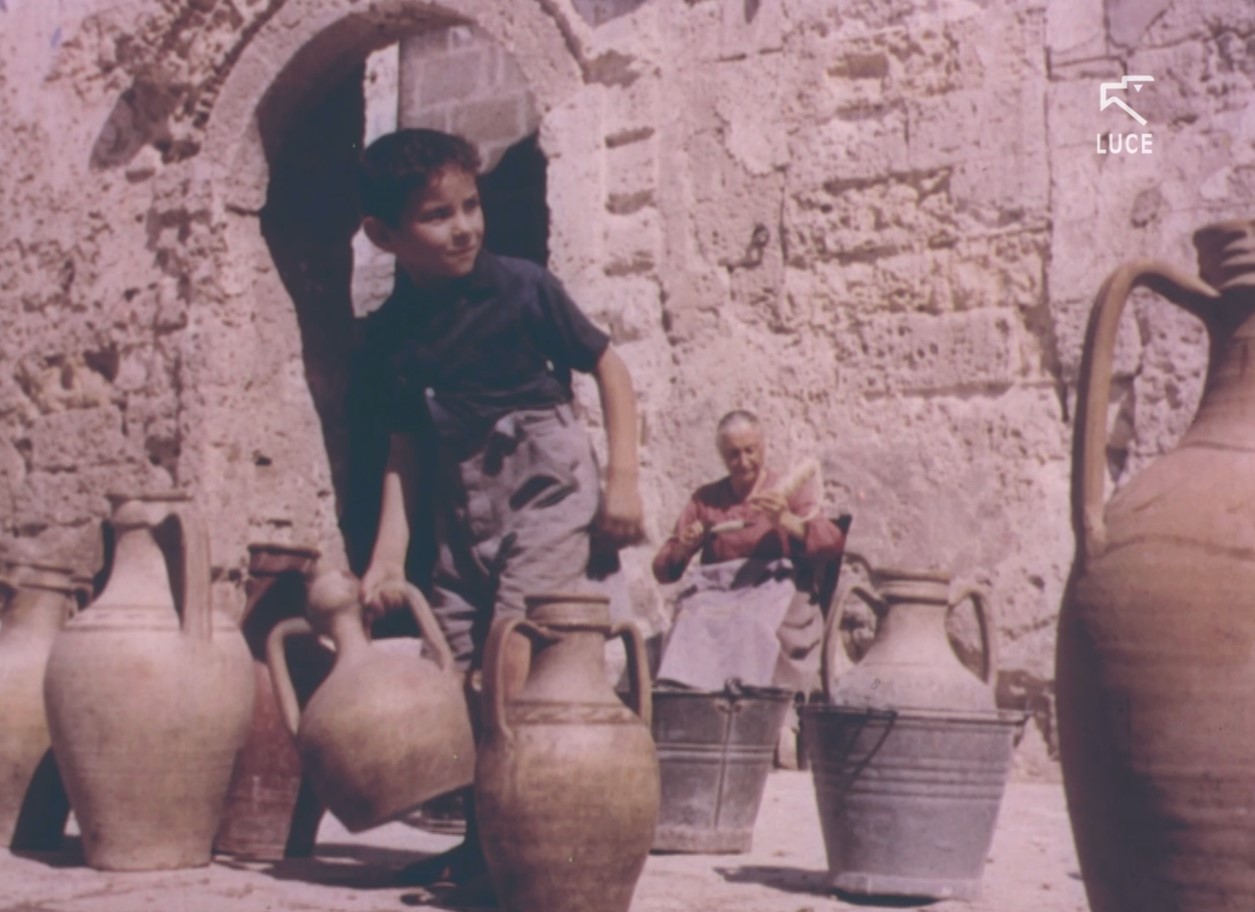 Il vicinato ha una sua fisionomia precisa sia dal punto di vista topografico per la disposizione delle case, sia da quello psicologico, in quanto il vicino è investito da una tonalità affettiva che può essere positiva o negativa, ma difficilmente è indifferenza, sia da quello sociale, perché i vicini costituiscono un vero e proprio "gruppo".

Materiale cinematografico 

Matera, Romolo Marcellini, 1951
Fotogramma tratto dal film
Matera, Romolo Marcellini, 1951
Soluzione tecnologica 
Masked Projection frontale
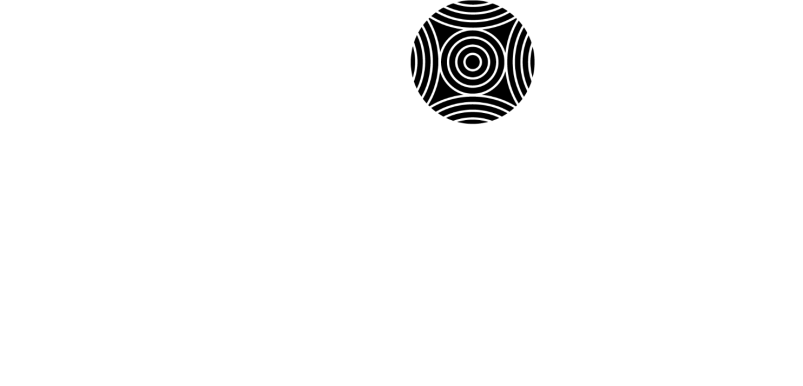 Civico 64 – Una Notte al Vicinato
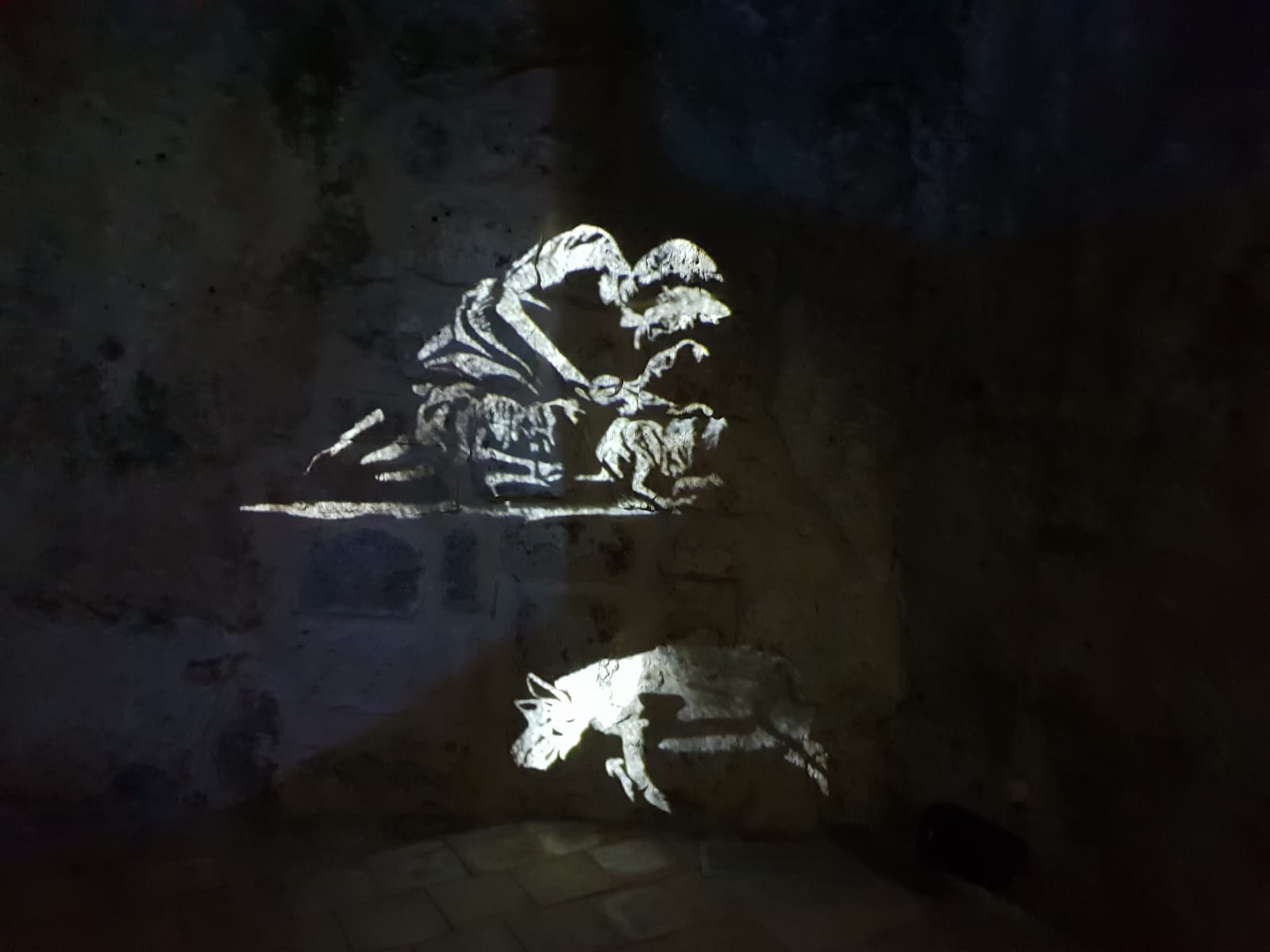 Qui, la notte dei Sassi, richiama agli inferi e restituisce la sofferenza.
Qui il buio dà un tremito di freddo e di paura, la notte lo smarrimento del peccato.

…. Ed il buio desta a poco a poco l’attenzione, illumina la sensibilità.
Nicola Morelli, La Vita agli Inferi
Soluzione tecnologica 
Immersive Masked Projection 
(5 proiettori in syncro)
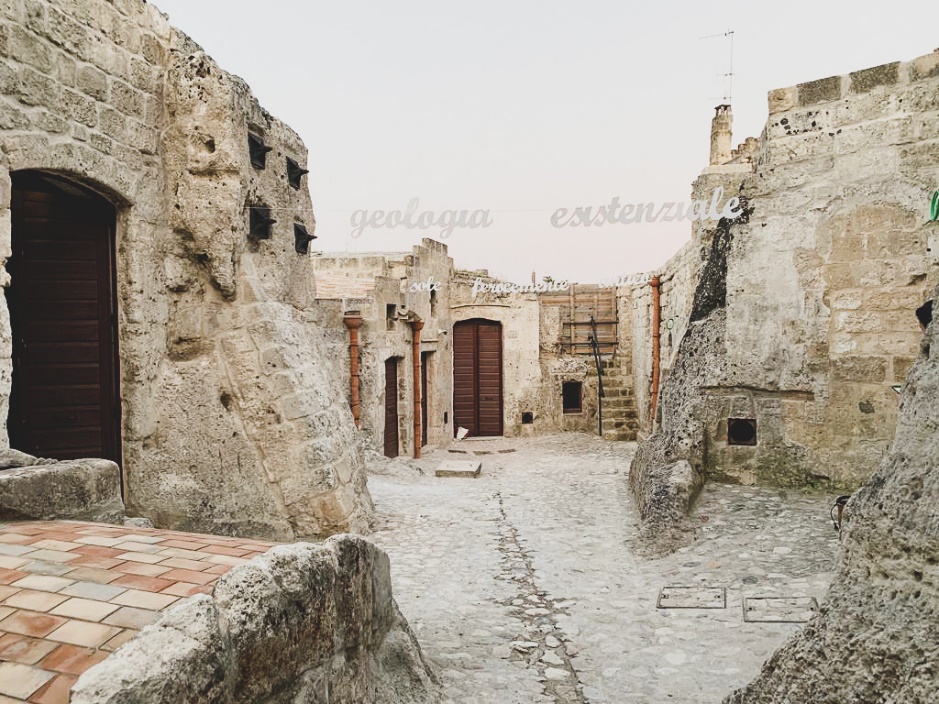 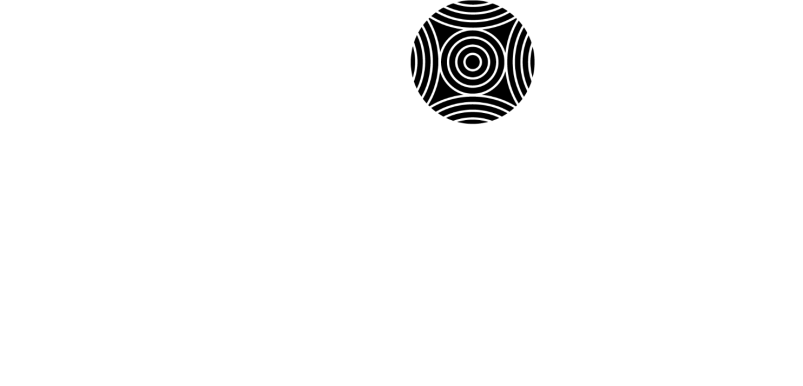 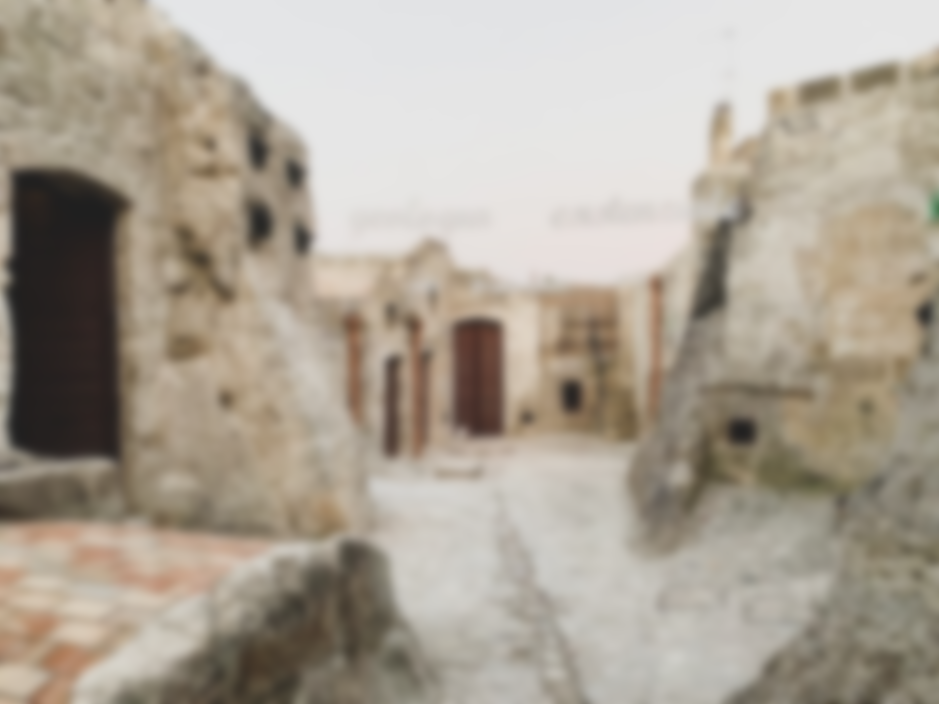 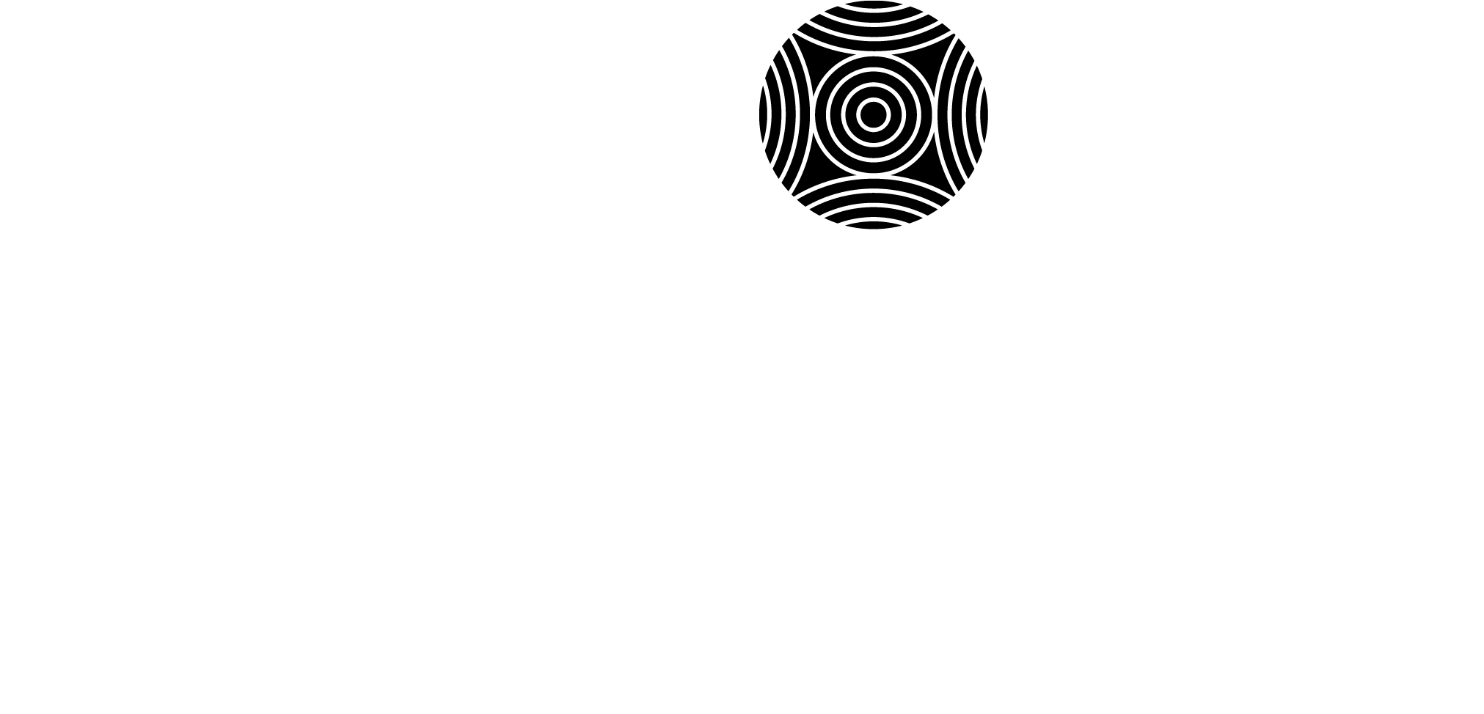